PHY 752 Solid State Physics
11-11:50 AM  MWF  Olin 103

Plan for Lecture 1:
Reading: Chapter 1 in GGGPP; Electronic Structure
Bloch’s Theorem
Eigenstates of a simple model potential
8/26/2015
PHY 752  Fall 2015 -- Lecture 1
1
Text book
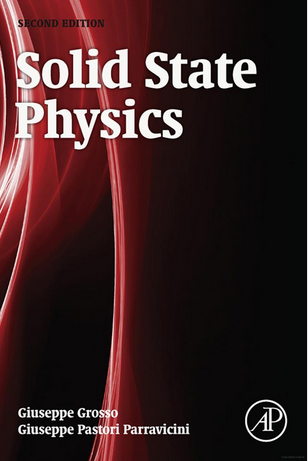 8/26/2015
PHY 752  Fall 2015 -- Lecture 1
2
Available from zsr;   may also be purchased from Barnes and Noble, etc.
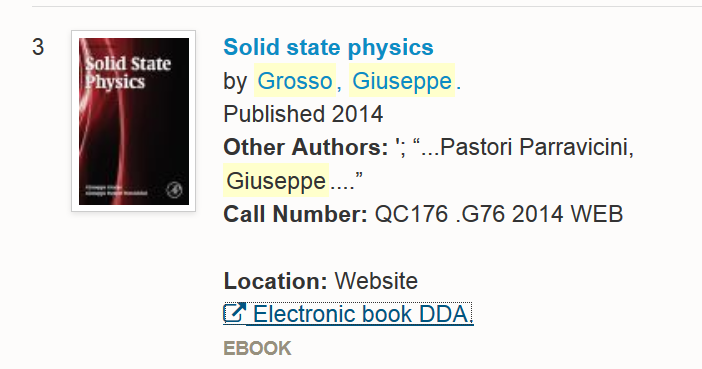 8/26/2015
PHY 752  Fall 2015 -- Lecture 1
3
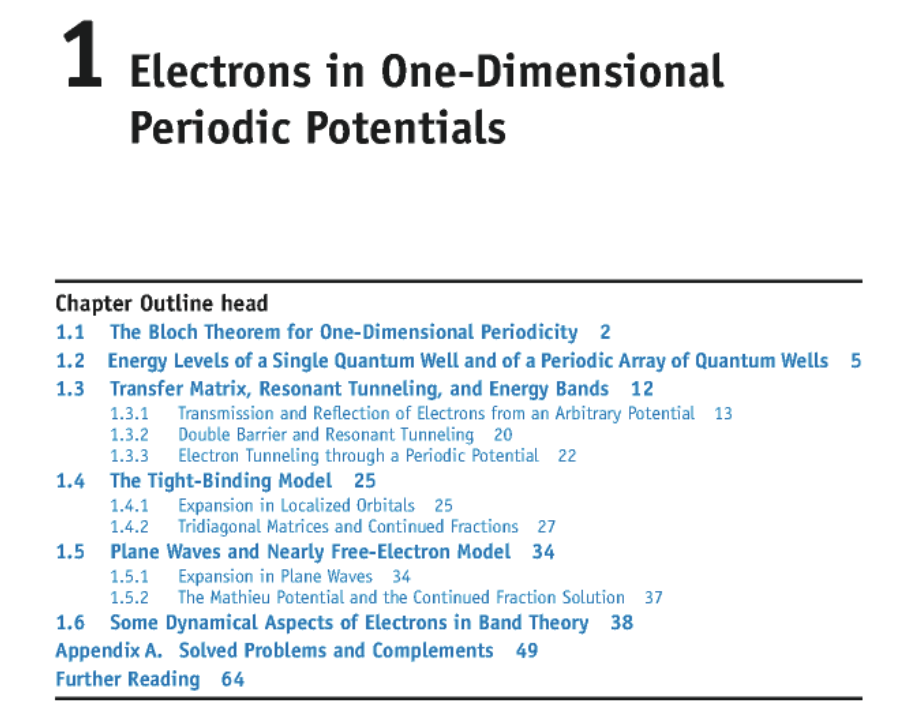 8/26/2015
PHY 752  Fall 2015 -- Lecture 1
4
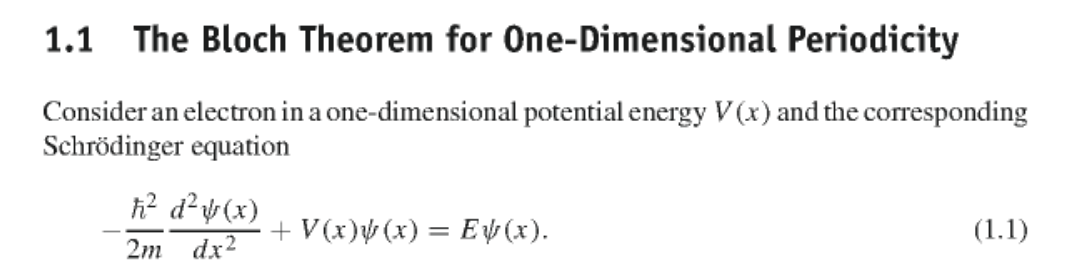 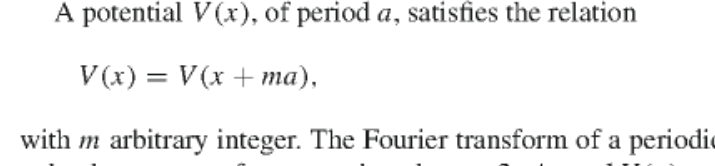 for integer m.
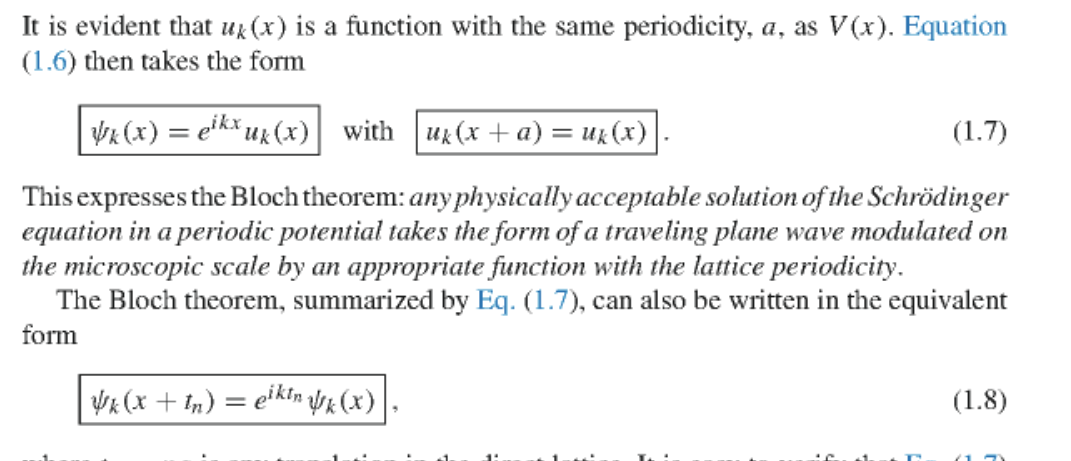 8/26/2015
PHY 752  Fall 2015 -- Lecture 1
5
Consider an electron moving in a one-dimensional model potential (Kronig and Penney, Proc. Roy. Soc. (London) 130, 499 (1931)
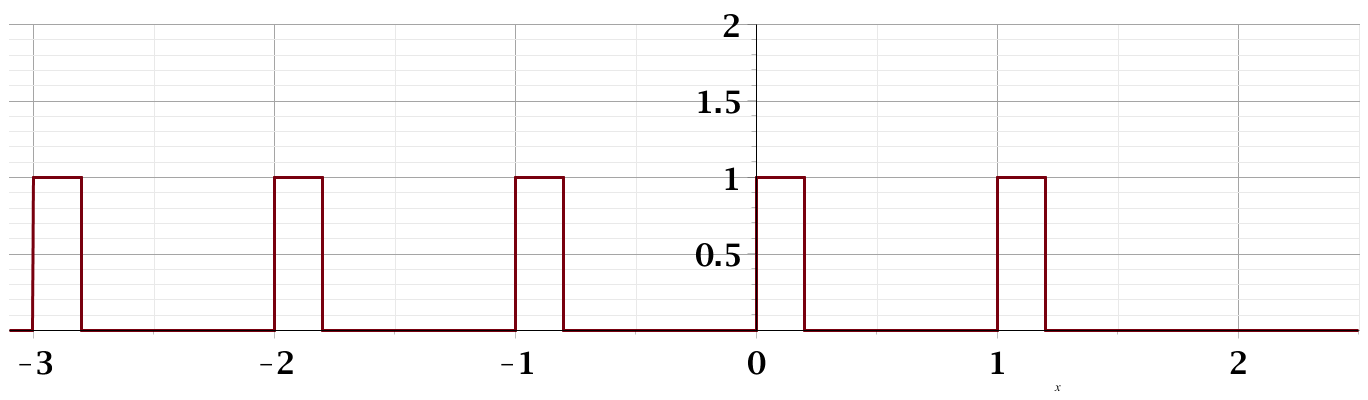 a
V0
8/26/2015
PHY 752  Fall 2015 -- Lecture 1
6
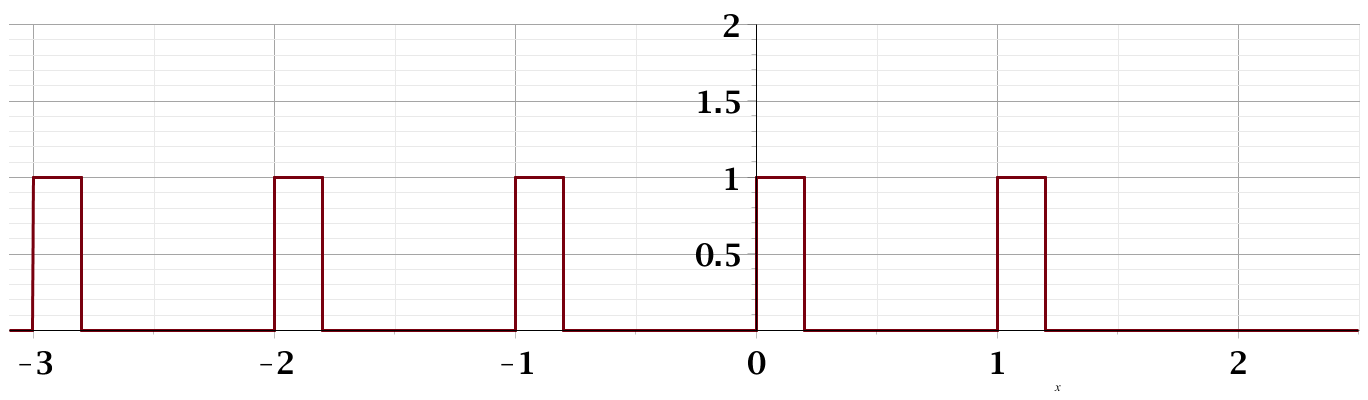 a
V0
8/26/2015
PHY 752  Fall 2015 -- Lecture 1
7
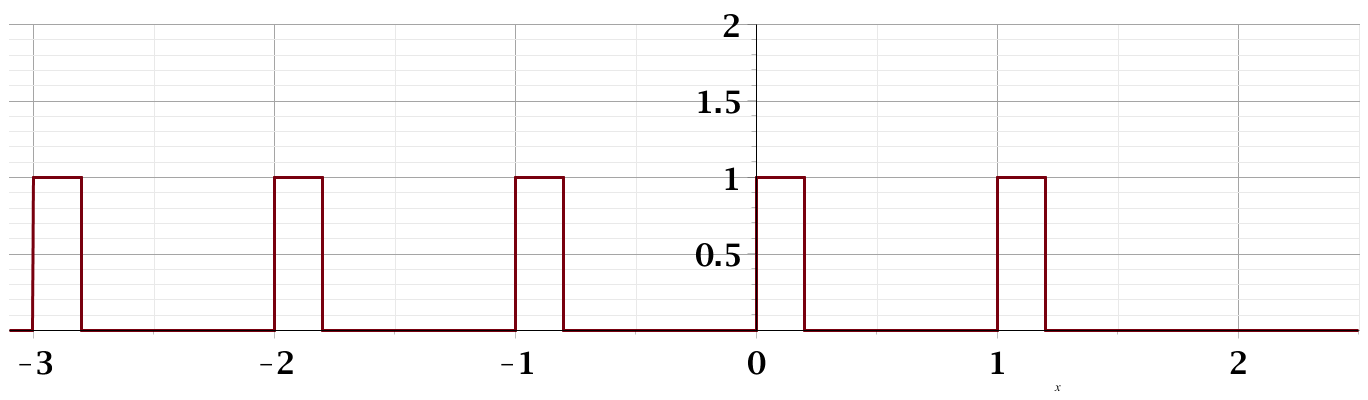 a
V0
8/26/2015
PHY 752  Fall 2015 -- Lecture 1
8
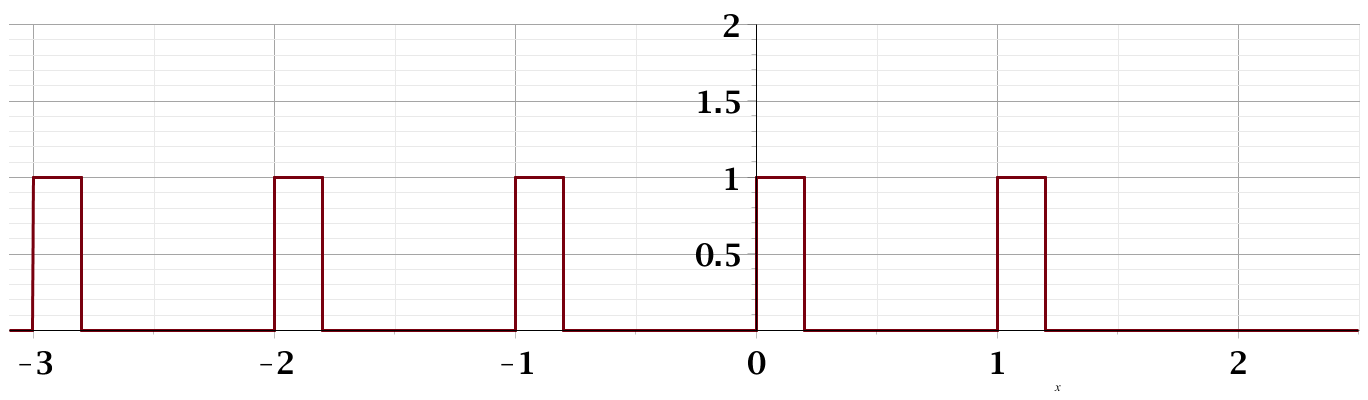 a
V0
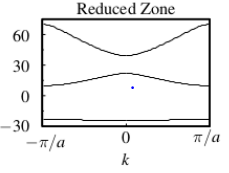 Band gap
E(k)
8/26/2015
PHY 752  Fall 2015 -- Lecture 1
9
What causes band gaps in the electronic structure?
Consider a single potential well
Spectrum
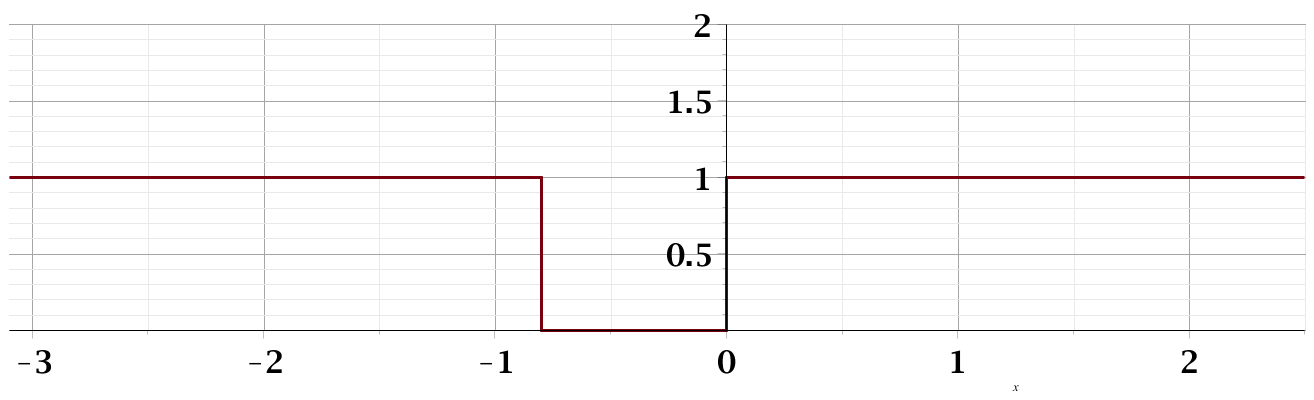 E
8/26/2015
PHY 752  Fall 2015 -- Lecture 1
10
b
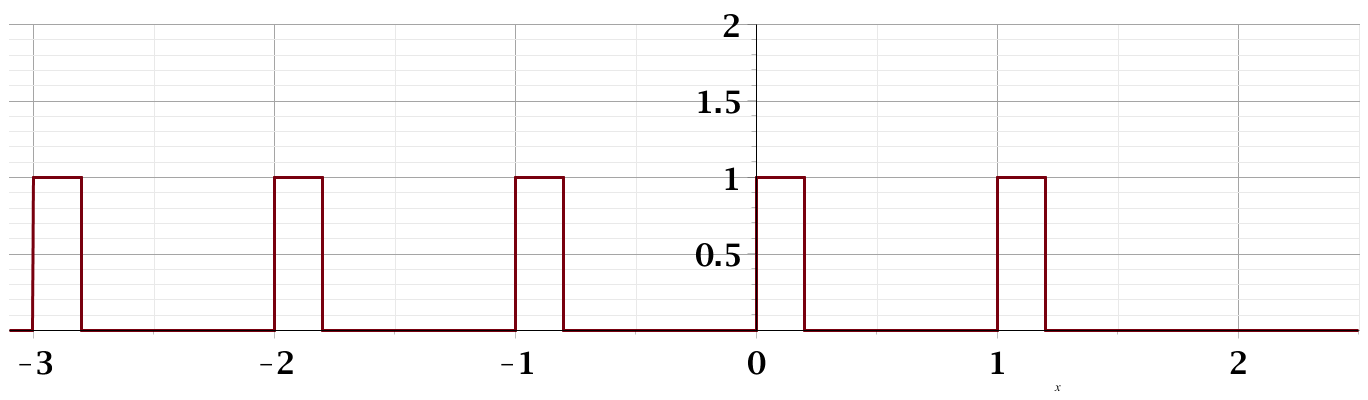 a
V0
8/26/2015
PHY 752  Fall 2015 -- Lecture 1
11
b
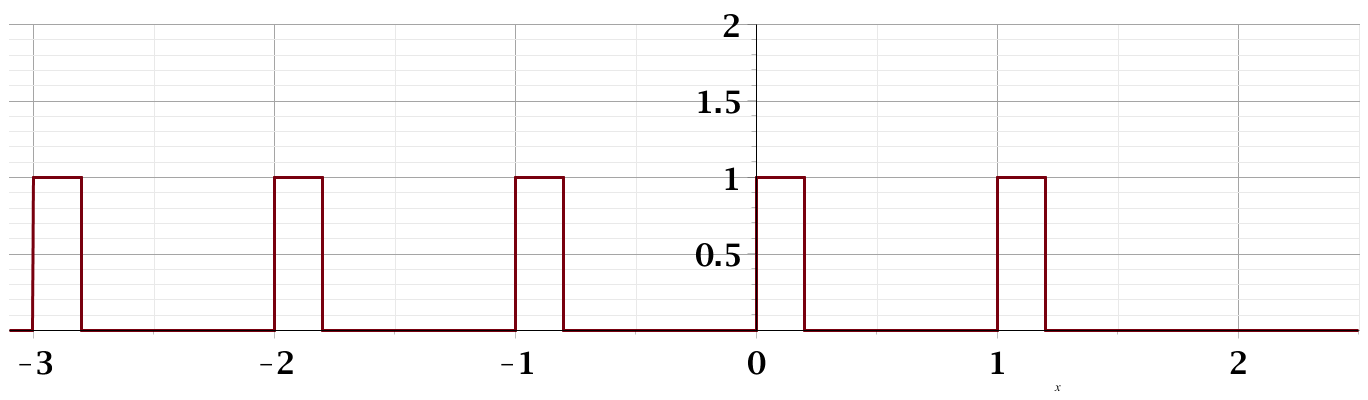 a
V0
8/26/2015
PHY 752  Fall 2015 -- Lecture 1
12
b
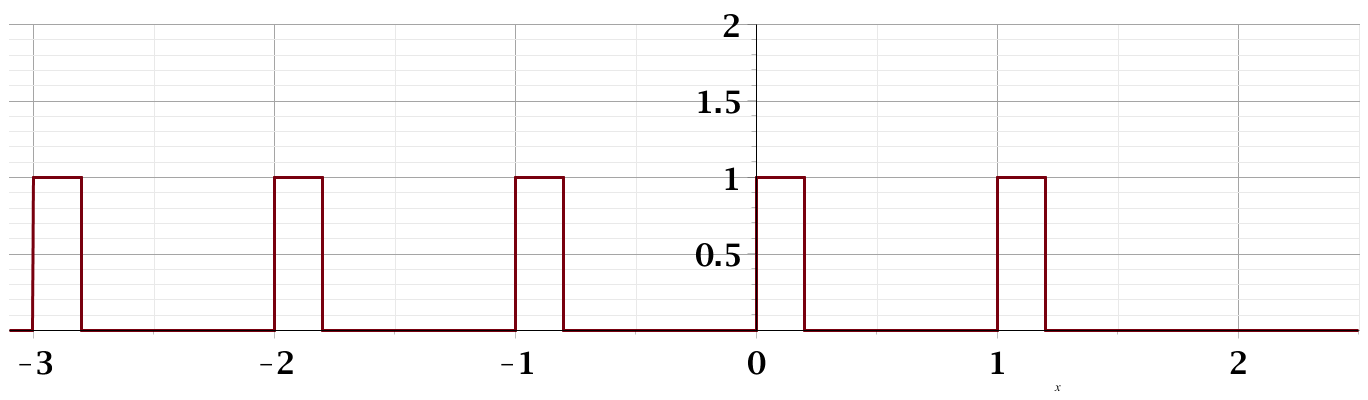 a
V0
8/26/2015
PHY 752  Fall 2015 -- Lecture 1
13
v
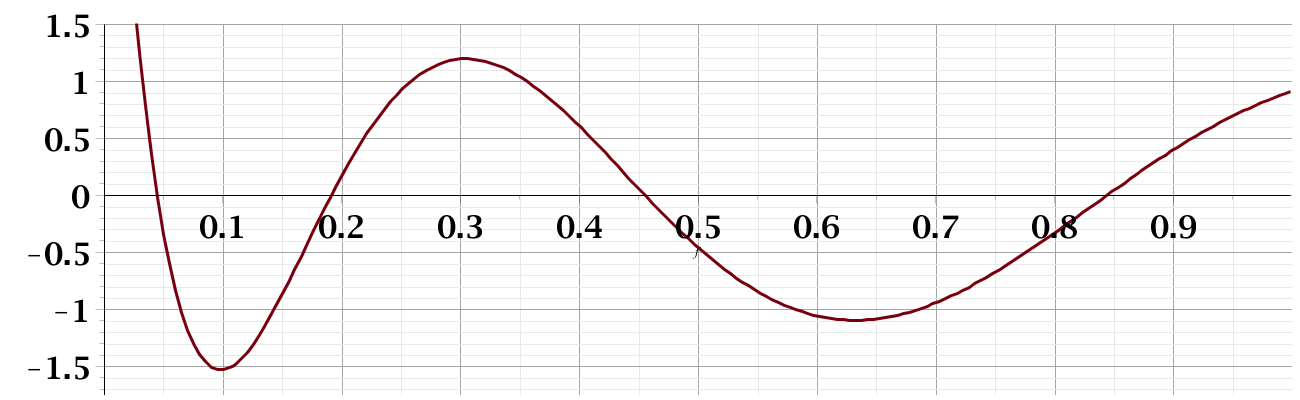 Forbidden states
f
v
Forbidden states
8/26/2015
PHY 752  Fall 2015 -- Lecture 1
14
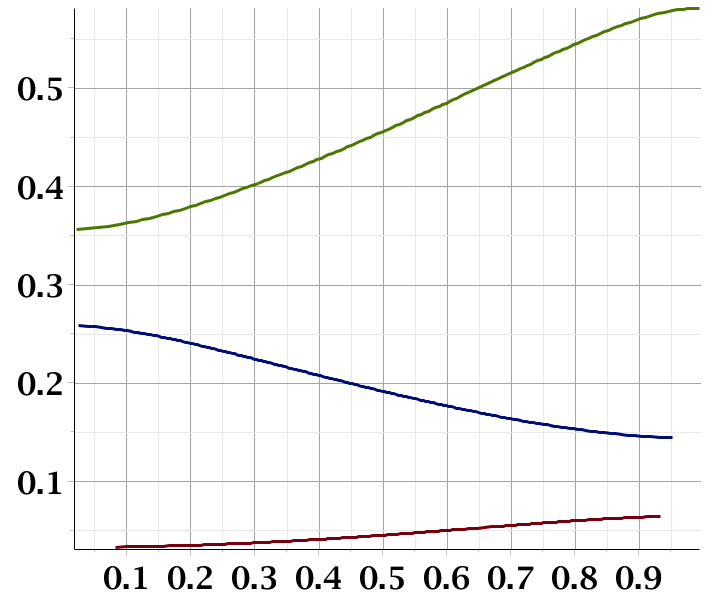 f
Band gap
Band gap
ka/p
8/26/2015
PHY 752  Fall 2015 -- Lecture 1
15
Electrons in the presence of a weak periodic potential
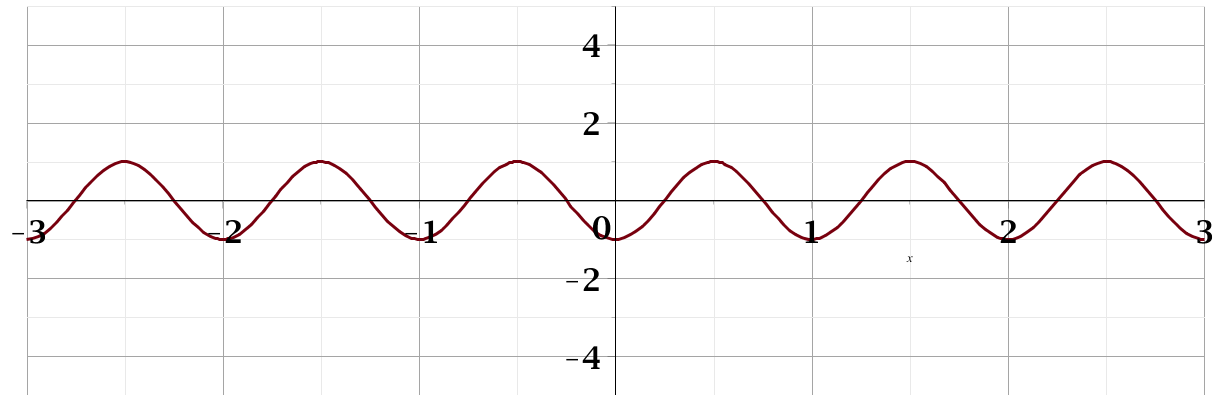 V0
x
8/26/2015
PHY 752  Fall 2015 -- Lecture 1
16
8/26/2015
PHY 752  Fall 2015 -- Lecture 1
17
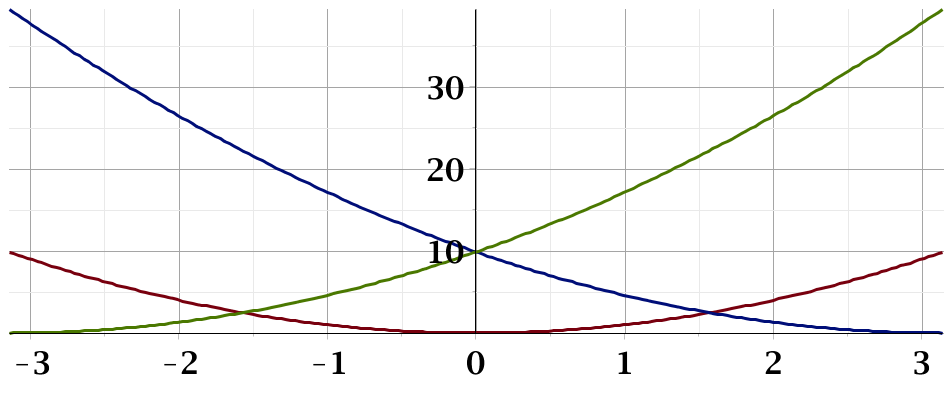 ka
8/26/2015
PHY 752  Fall 2015 -- Lecture 1
18